Welkom in week 6 van De school voor ouders!
Thema:
Onderwijs en school
Herhalen: kennismaken
Vraag:						Antwoord:
Hoe heet je?				Ik heet …………………. (naam)

Waar woon je?				Ik woon in ………………. (plaats)		
Waar kom je vandaan?		            Ik kom uit …………………. (land)

Hoelang woon je in Nederland?	Ik woon ……………jaar/ maanden  						             in Nederland.
Wat is je hobby?				Mijn hobby is ………..
Vraag:					Antwoord:	
Ben je getrouwd? 			Ja, ik ben getrouwd…..
Hoe heet je man/je vrouw?		Mijn man/ vrouw heet….
					Nee, Ik ben niet getrouwd

Heb je een vriend/ vriendin?	Nee, Ik ben vrijgezel.
Hoe heet je vriend/vriendin? 	Ja, mijn vriend/ vriendin heet…..
					Heb je kinderen? 			Ja, ik heb kinderen.
Hoeveel kinderen heb je?		Ik heb een kind/ ik heb …… kinderen
					een zoon, twee zonen, een dochter/ twee  					dochters

Hoe heten ze? 			Mijn zoon heet …./ mijn dochter heet
Hoe oud zijn ze? 			Mijn zoon is drie. Mijn dochter is zes.
Hoe gaat het?
Hoe antwoord je op deze vraag?
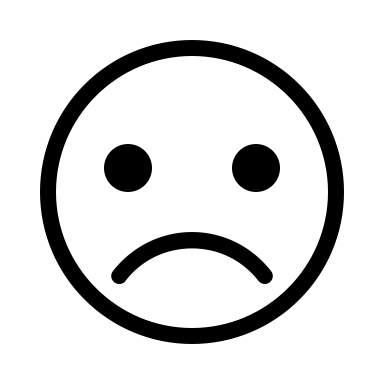 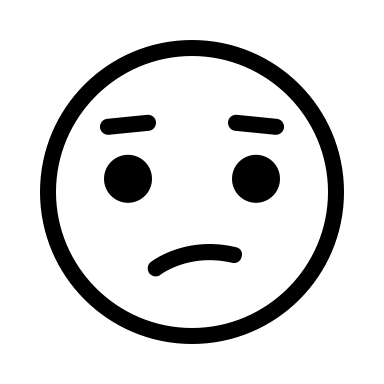 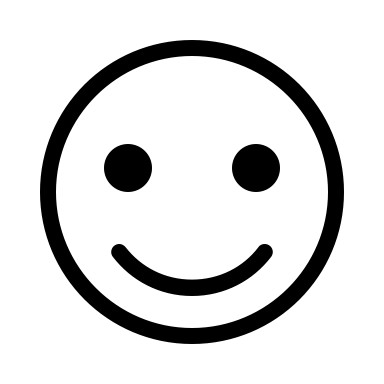 Goed	
Prima
 Fantastisch 				
Het gaat wel				
Uitstekend
Geweldig		
Niet zo goed
slecht	
Heel goed
Vreselijk
Hoe gaat het? Oefenen!
Vraag:						Antwoord:
Dialoog 1:
A: Hoe gaat het?				B: Het gaat goed! En met jou?

A: Met mij gaat het (ook) goed.

Dialoog 2:
A: Hoe is het?					B: Het gaat wel. Ik ben een beetje moe.							Hoe is het met jou?
A: Het gaat prima.
Woordweb
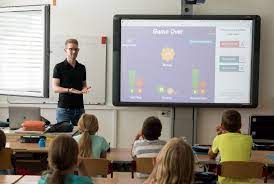 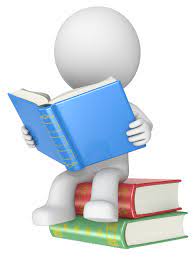 De juf/meester/ docent/ leerkracht
b) Het cijfer/ de cijfers
c) Het rapport
d) De toets
e) Het plezier/ blij
f) willen
g) leren
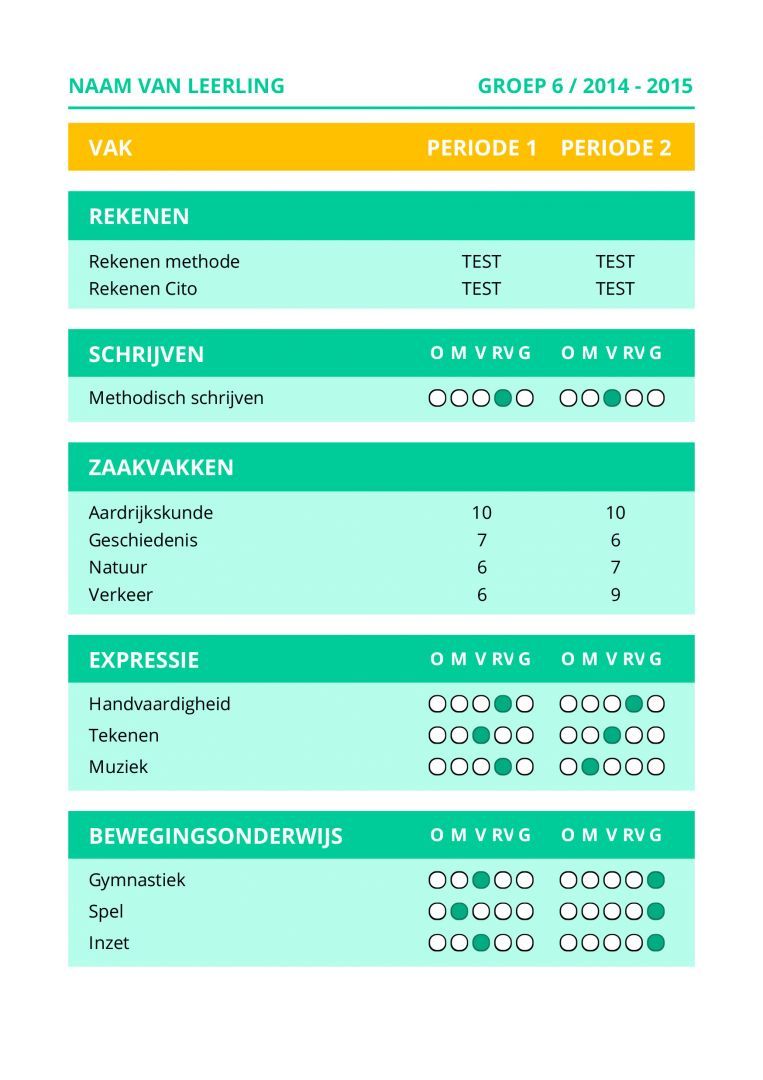 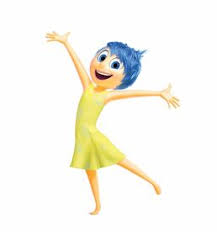 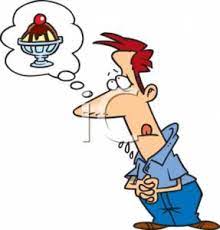 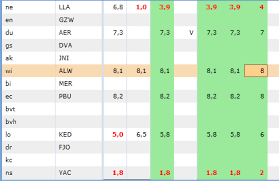 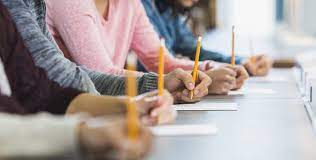 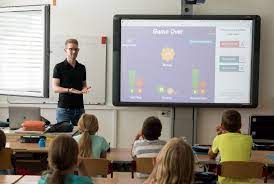 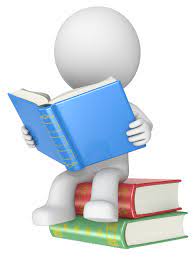 ) leren
a) Juf/meester
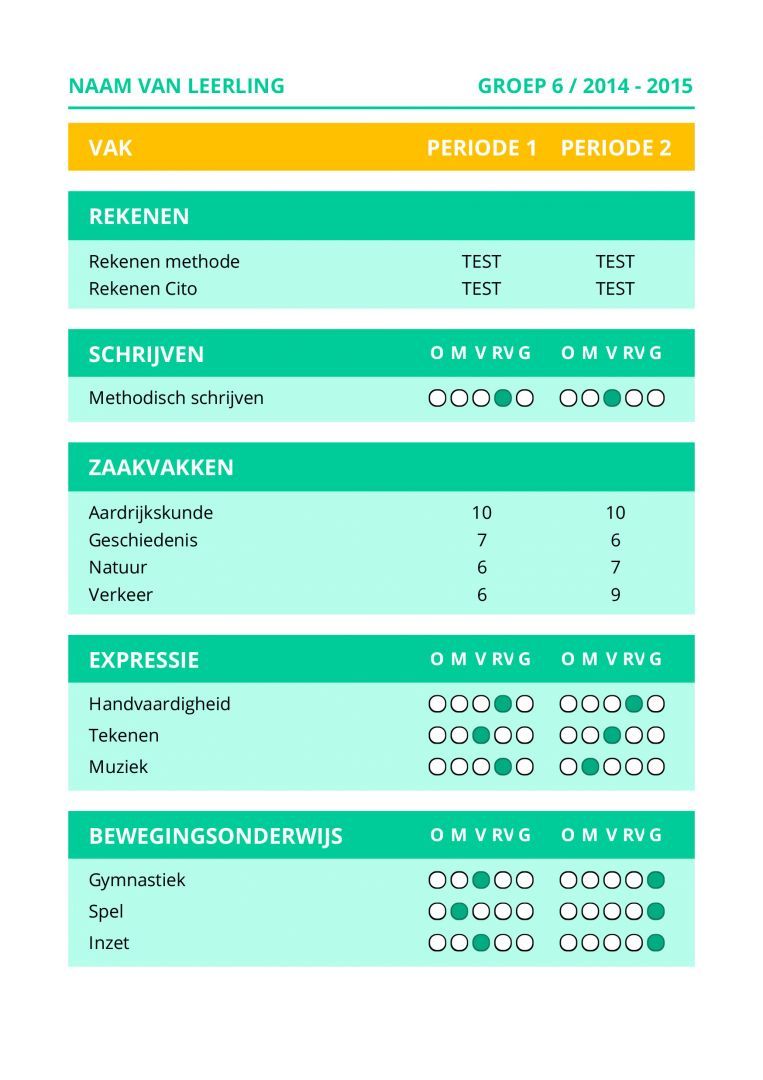 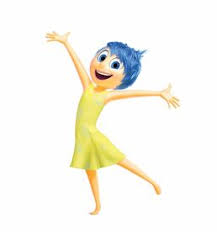 Plezier/ blij
willen
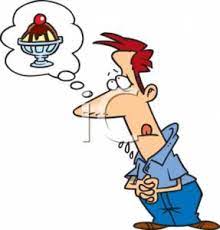 Het rapport
Het cijfer/ de cijfers
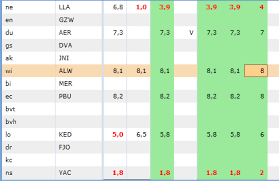 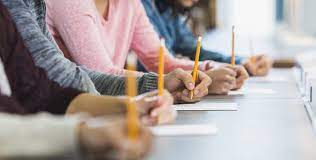 De toets
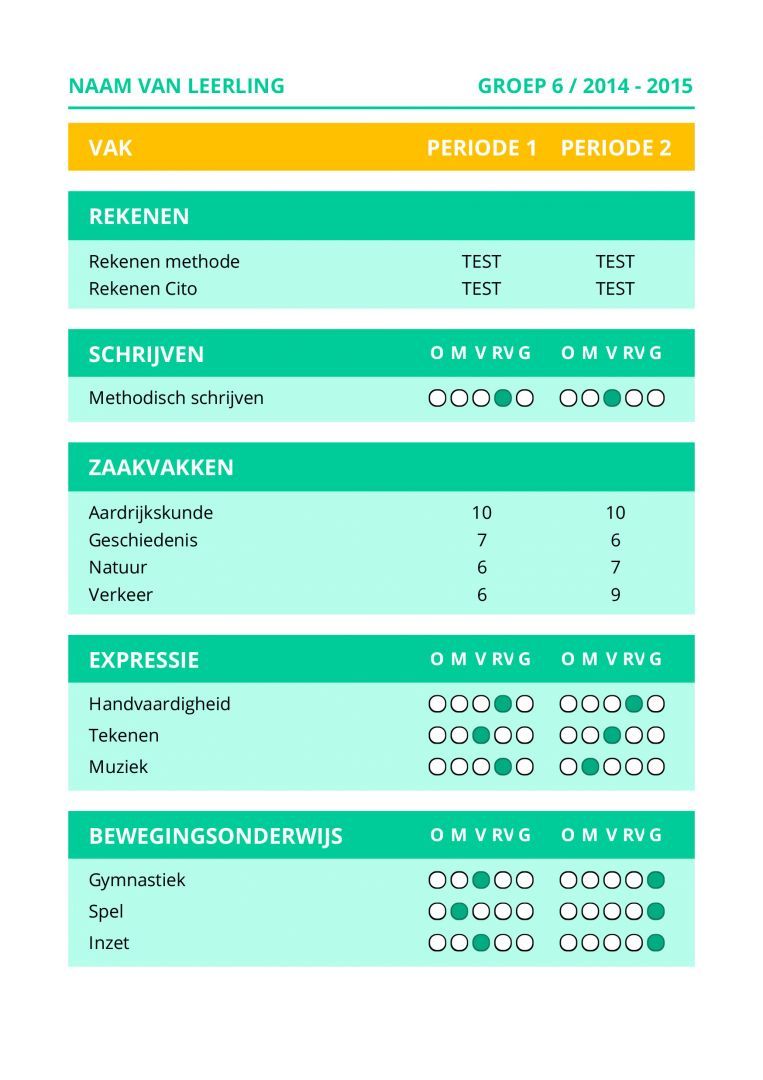 Middelbare school 12 – 18 jaar
Vmbo (4 jaar) + mbo (16+)

Havo (5 jaar) + hbo (17+)

Vwo (6 jaar) + universiteit (18+)
Kapper


Huisarts


Leerkracht op de basisschool


Timmerman


Astronaut



Kassamedewerker
Kapper 			vmbo 	+ mbo


Huisarts			vwo + universiteit



Leerkracht 		havo + hbo



Timmerman 		praktijkschool / mbo




Astronaut 		vwo + universiteit  




Kassamedewerker 		vmbo of praktijkonderwijs
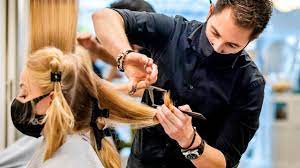 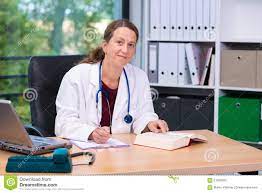 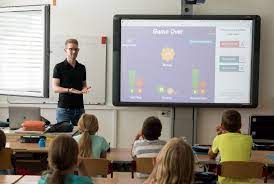 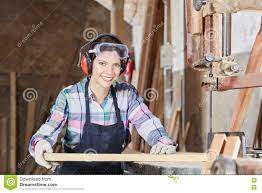 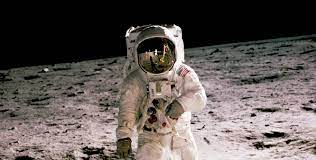 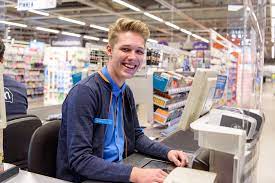 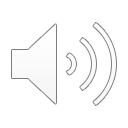 Luisteren: Welke school 1
Hoe gaat het met Lotte? 			a) prima		b) goed		

Hoe gaat het op school met Wouter?	a) niet zo goed 	b) goed

In welke groep zit Wouter?			a) groep 8		b) groep 7	

Wat wil Wouter?				a) naar het vmbo	b) naar de havo
Luisteren welke school 2
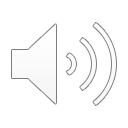 Hoe zijn de cijfers van Wouter?		a) goed	b) niet goed

Wat is het advies van de school?		a) havo	b) vwo

Vindt Wouter leren leuk?			a) ja		b) nee
Spreekoefening in groepjes
Vertel over je kinderen. Heb je een foto?
Hoe heten ze? Hoe oud zijn ze?
Heeft u een kind op de basisschool?
In welke groep zit jouw kind/ zitten jouw kinderen?
Heeft u een kind op de voorschool/ kinderopvang?
Heeft u een kind op de middelbare school?
Wat is de naam van de basisschool/ middelbare school?
Hoe heet de juf/ meester/ leerkracht van jouw kind?
Antwoorden
Mijn kind heet …… 		/ Mijn kinderen heten …..
Hij/ zij is 8 jaar oud. 		/ Ze zijn 8 en 12 jaar oud.
Ja, mijn kind zit op de basisschool. / Nee, ik heb geen kinderen op de basisschool.
Mijn kind zit in groep …… / Mijn kinderen zitten in groep …. en …
Ja, ik heb een kind op de voorschool. / mijn zoon/ dochter zit op de voorschool/ de kinderopvang.
Leestekst
Vraag 1: Sita wil volgend jaar naar de havo. Heeft het Stella College een havo? 
a) Jab) Nee 
Vraag 2: Wanneer kunnen de ouders van Sita naar de open avond? 
a)  Zaterdag 19 januari 
b)  Donderdag 21 februari 
Vraag 3: Welke extra activiteiten organiseert de school? 
a)  Zwemmen, muziek en kooklessen 
b)  Muziek, kooklessen en sport 
c)  Taallessen, sport en muziek
Bedenk in groepjes zoveel mogelijk schoolvakken
Spreekoefening
Wat was jouw favoriete schoolvak op de middelbare school?
	Mijn favoriete school vak was …………………

2. Wat vindt jouw kind leuk op school?
	Mijn kind vindt ………………. leuk. (zwemmen/ rekenen/ lezen/ buiten spelen/ knutselen)

3. Hoe heet de juf/ meester van je kind?
	De juf/ meester heet ………………
De les is klaar!
Hoe voel je je?
Wat heb je geleerd?
Schrijf het op in je werkboek.
Het werkboek
Maak je eigen woordenlijst (woorden die jij belangrijk vindt!)
Hoe voel je je?
Wat heb je geleerd?
Bedankt! Tot volgende week!
Teşekkürler
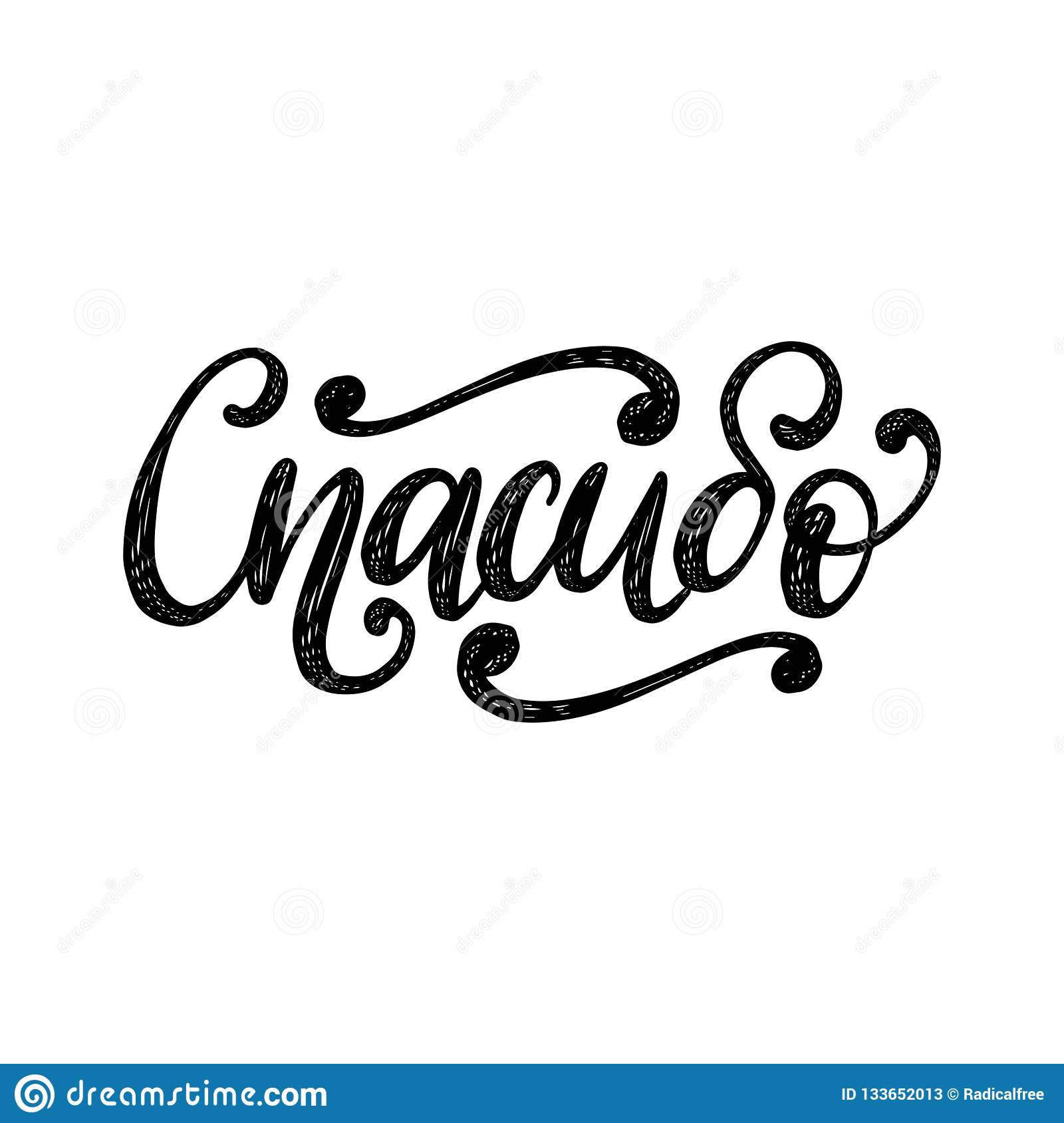 谢谢
شكرا
Дякую
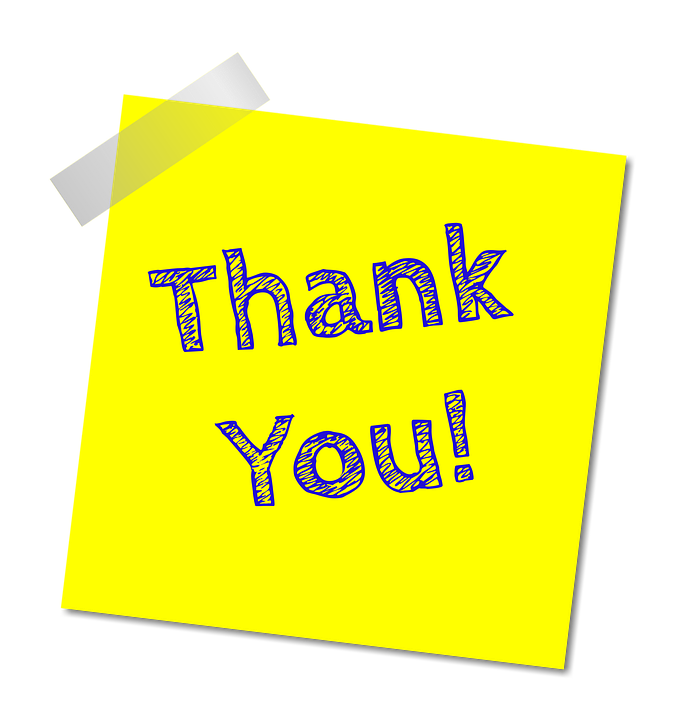 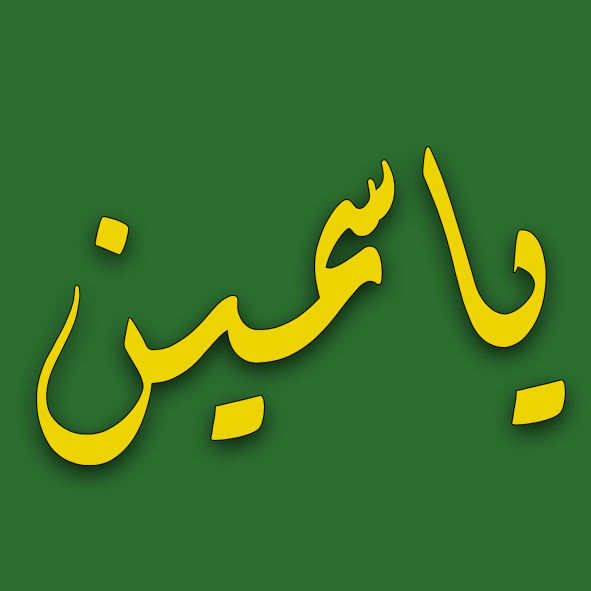 Deze foto van Onbekende auteur is gelicentieerd onder CC BY-NC-ND
Deze foto van Onbekende auteur is gelicentieerd onder CC BY-SA-NC